Monate und Jahreszeiten.
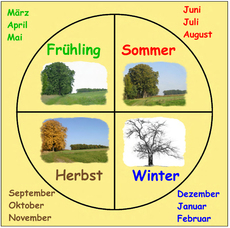 Der Frühling ist da.
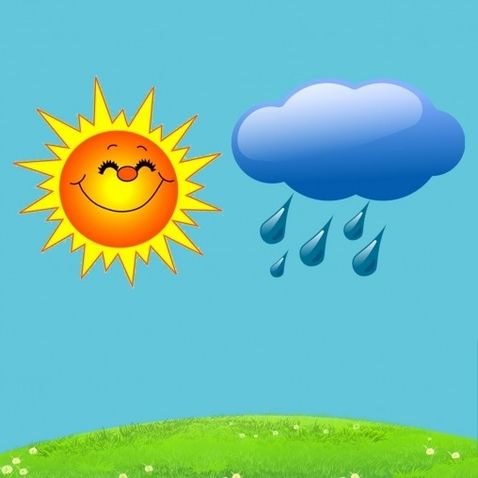 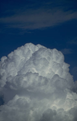 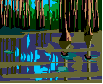 Der …          ist  blau.
Es ist …            .
…scheint oft.
Die Frühlingsmonate
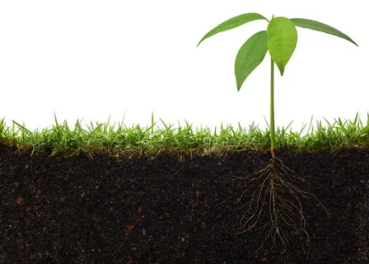 heißen der M.. ,der A… und der Mai.
… erwacht.
Die ...              blühen.
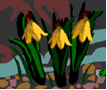 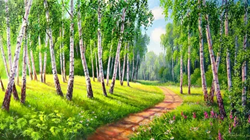 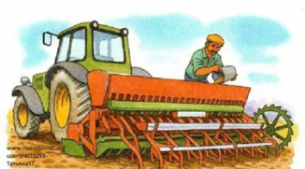 Die ...                werden grün.
Die Bauer
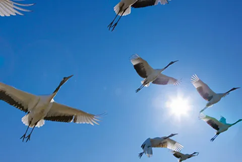 haben viel zu tun.
... kommen zurück.
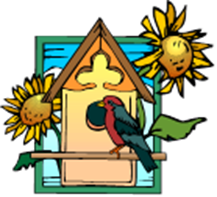 Die Kinder  bauen für die Vögel …              .
Ich habe den Frühling gern.
Пояснение к тексту
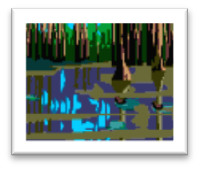 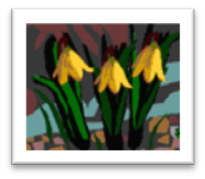 Frühling
Blumen
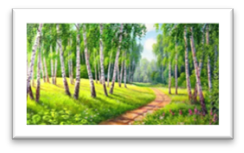 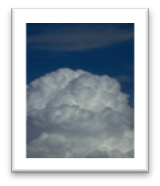 Himmel
Bäume
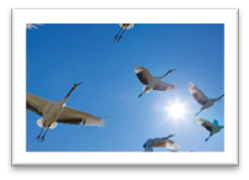 Die Vögel
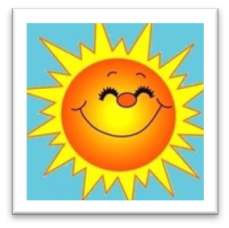 Die Sonne
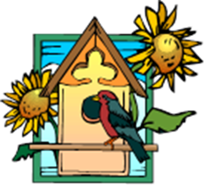 Vögelhäuser
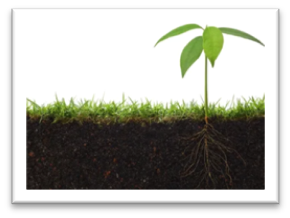 Die Erde
…der März, der April